凝心聚力   稳步推进
    精准帮扶   提升质量
    
 秦淮中学2020届高三期中考试质量分析会
2019年11月
2017年中考成绩全区排名情况
期中考试校内分数段分析--文科
期中考试校内分数段分析--理科
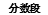 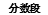 期中考试各班达线人数对比
期中考试选修学科等级分数
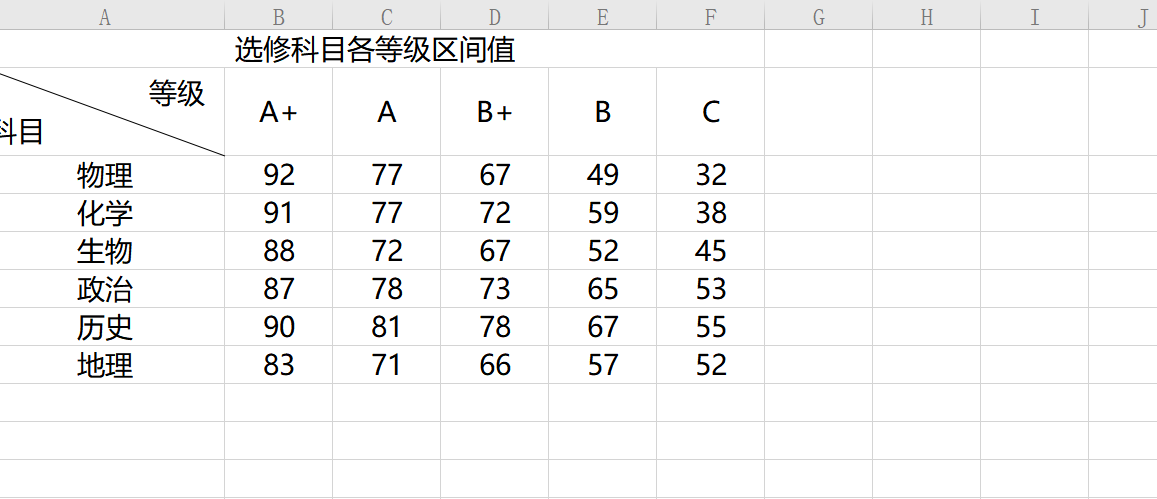 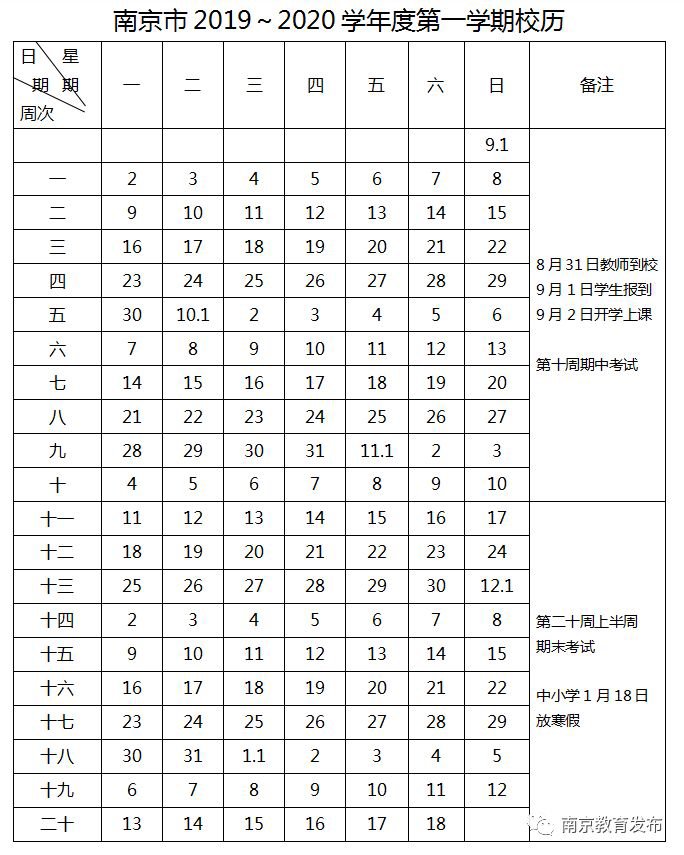 这是本学期的校历，1月8日-10日进行南京市一模考试，还有50天，距2020年高考还有200天，在一模考试前，所有学科必须完成一轮复习，并留有时间进行模考，时间对于我们而言，确实非常紧张。
后续重点工作：
1、再次明确目标：年级、班级、学科备课组一模、高考的教学目标；学生个人目标 ；年级、教师、学生做到“三明”：明目标，明现状，明措施。
2、坚守常态，关注常规，关注学生心理健康：早来迟走；全天陪伴；一如既往的抓实常规；善始善终
3、有条不紊、落实计划：扎实推进；过程监管；有序高效
4、精准教学、精准帮扶：关注班级的本一学生人群；关注班级的本科队伍；语数外注意学生的薄弱学科，选修要主动与语数外总分进行匹配
5、有的放矢、查漏补缺：常考易错易混考点；归纳总结；规律方法，举一反三
6、强化规范、减少失误：审题答题；卷面整洁；思路清晰
7、循序渐进、调适状态：体育课；大课间；班会等各种活动调节
8、坚定信念，只要高考前每一天都在努力的坚持，相信我们的学生一定会有一个突破。高考还未有定论，全体师生还需要继续努力！
谢  谢！